Intro to Ethical Hacking
MIS 5211.001
Week 6
https://community.mis.temple.edu/mis5211sec001fall2019/
Tonight's Plan
Some Odds and Ends
More Metasploit
MIS 5211.001
2
Odds and Ends
Source for Virtual Windows boxes
https://developer.microsoft.com/en-us/microsoft-edge/tools/vms/
These are evals machines and only good for 60 days
Scan Me
http://scanme.nmap.org
From the Site:
“Try not to hammer on the server too hard. A few scans in a day is fine, but dont scan 100 times a day or use this site to test your ssh brute-force password cracking tool.”
MIS 5211.001
3
Odds and Ends
Hack the Box
https://www.hackthebox.eu
To get an invite code, you will need to ”Hack the Box”
You can give it a try now if you want
I’ll cover some ideas and hints when we get to Web Application portion
Helpful sites if you want to try:
https://beautifier.io
https://www.base64decode.org
MIS 5211.001
4
Back to Metasploit
If you have Kali, Metasploit, and Metaspoitable on your laptop, you may want to start them up and follow along
MIS 5211.001
5
Exploits
Basics
Msf> show exploits







Msf> show auxiliary
Msf> show options
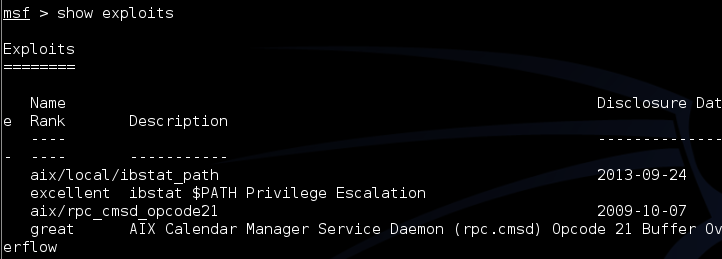 MIS 5212.001
6
Search
Can search for specific exploits
Msf> search ms08_067
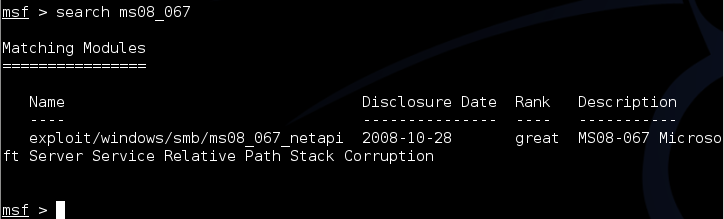 MIS 5212.001
7
Payloads
Msf> show payloads
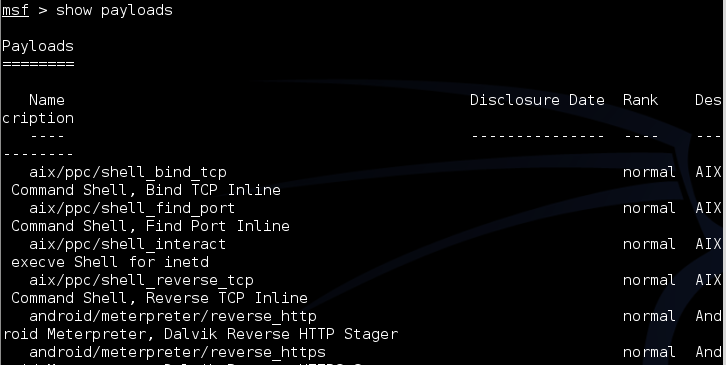 MIS 5212.001
8
Selecting the Exploit
Once you know the exploit you want:

Show options
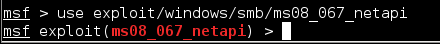 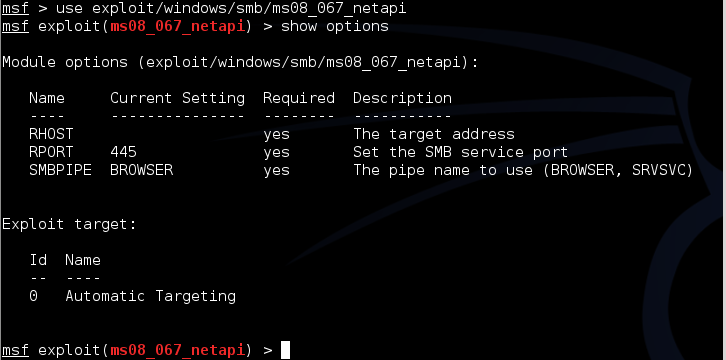 MIS 5212.001
9
What Payload?
Now, show payloads makes more sense
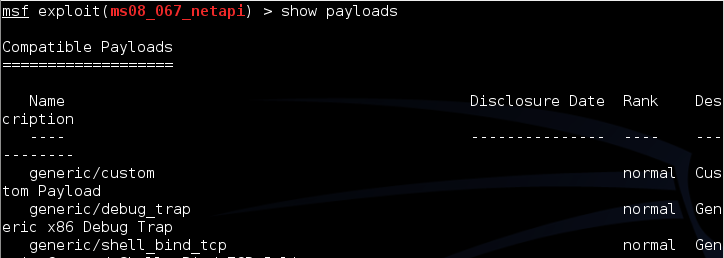 MIS 5212.001
10
Setting the Payload
MIS 5212.001
11
Selecting a Target
MIS 5212.001
12
Final Options
Set RHOST [Target IP]
Set target [Target Number from Previous Slide]
Show options will list your settings so you can verify
MIS 5212.001
13
Looking at Ubuntu
Same process, we find a machine via scanning
Either select port found during scanning if it looks promising (Like open port with samba)
Or, run vulnerability scanner to find more options
Lets say we found samba
MIS 5212.001
14
Looking for New Possibilities
Recall the search function
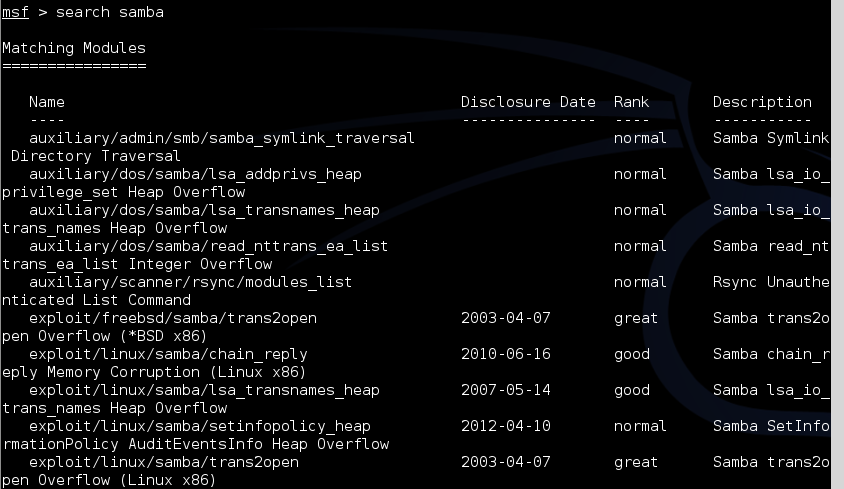 MIS 5212.001
15
Same Process
MIS 5212.001
16
More of the Same
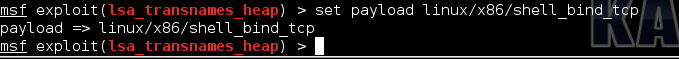 Set LPORT 8080
Set RHOST 192.168.x.x
And finally
exploit
MIS 5212.001
17
Meterpreter
Meterpreter is an extension to the Metasploit Framework that leverages Metasploit functionality to extend the ability to exploit a victim system.
Meterpreter provides for the facility to migrate to different processes once a system has be compromised.
MIS 5212.001
18
Windows vs Linux
Most examples for meterpreter are shown in Windows.  This is because Windows is easier for meterpreter to deal with.
The goal of meterpreter is to remain entirely in memory.  That is, no foot print on the hard drive to make detection more difficult
Windows facilitates this through built in APIs that are not present in Linux
We will work through a Linux example do to licensing and availability of metasploitable.
MIS 5212.001
19
More on Database
After getting the database to work last week, it failed again during testing for this week.
Eventually built a new version of Metasploit framework and nmap in a fresh version of Ubuntu
URL for direction:
http://www.darkoperator.com/installing-metasploit-in-ubunt/
This will work, but step “bundle insrall” will require sudo and running nmap or Metasploit-framework will also require sudo
MIS 5212.001
20
Exploiting a Linux machine
We will use nmap, Metasploit framework, and metasploitable
We will launch both Kali and Metasploitable
In this example
Metasploit =192.168.241.134
Metasploitable=192.168.241.131
MIS 5212.001
21
Scan with nmap
Basic scan with nmap





Looking through scan we see
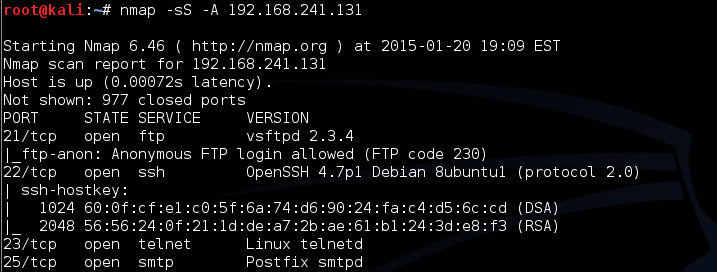 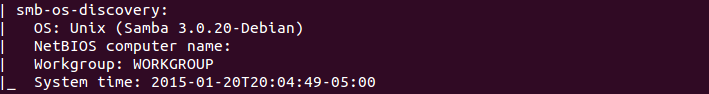 MIS 5212.001
22
Scan with nmap
Looking through scan we also see
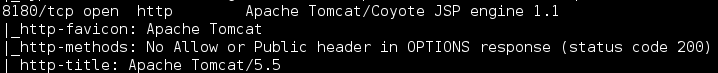 MIS 5212.001
23
Starting Exploit Build
Now, start building exploit
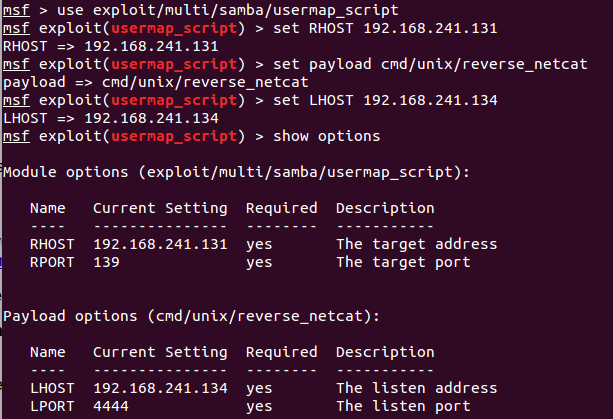 MIS 5212.001
24
Completing the Exploit
MIS 5212.001
25
Now lets try Tomcat
We can see tomcat is up and running!
Googling shows default ID/Password is tomcat/tomcat
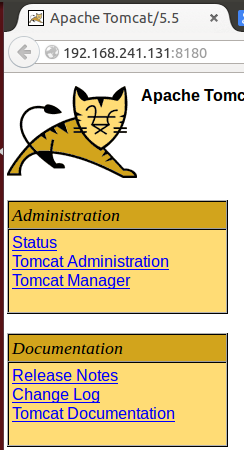 MIS 5212.001
26
Starting Exploit Build
Now, start building exploit
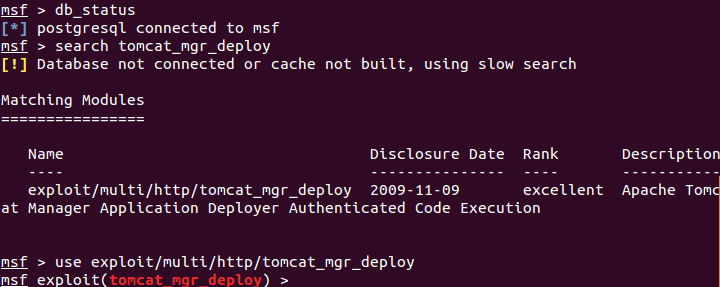 MIS 5212.001
27
Exploit Options
MIS 5212.001
28
Payload Options
MIS 5212.001
29
Note from the Net
Information I found on forums suggested the payload “java/meterpreter/reverse_tcp” should work.  Tried numerous time without success.
Decided to “play around”.  Tried PAYLOAD “bind_tcp”
Results on next pages
MIS 5212.001
30
Options
MIS 5212.001
31
Results
I’m in!
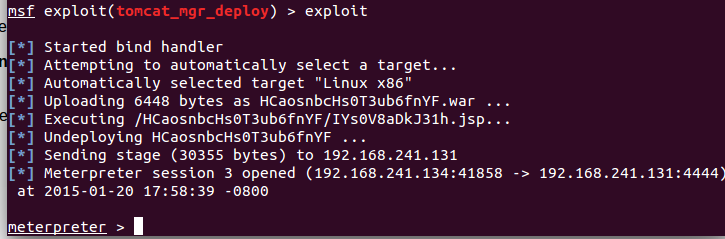 MIS 5212.001
32
Ok, Now what!
Grab some info:



And now we can background the process and do it again
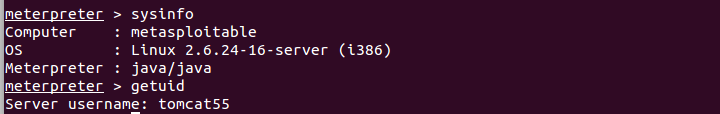 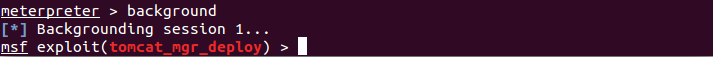 MIS 5212.001
33
Backgrounding (Pivoting)
Allows attacker to “pivot” through a compromised machine and attack another machine on the victim network
Steps
Recon first compromised machine
Set up routing to new target
Launch attack through first target to second target
Repeat as needed
MIS 5212.001
34
Pivoting Tutorial
https://www.offensive-security.com/metasploit-unleashed/Pivoting/
MIS 5212.001
35
Meterpreter Scripts
Once you get to that meterpreter prompt





More options open up
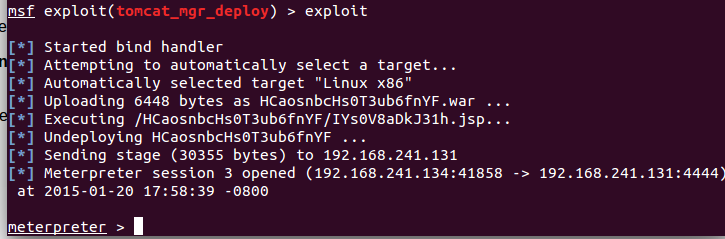 MIS 5212.001
36
Some Meterpreter Scripts
Migrate to another process
Run post/windows/manage/migrate
Kill Antivirus Software
Run killav
Dump System Password hash
Run hashdump
View All Traffic
Run packetrecorder –I 1

Note: Not all actions work with all payloads
MIS 5212.001
37
Avoiding Detection
You don’t want to be caught by Antivirus software
Most AV systems are signature based
Signature must be specific enough to trigger only when they bump in to truly malicious software
Therefore, we can create unique payloads that have not been seen before
MIS 5212.001
38
The Old Tools
The Metasploit-framework came with two tools to help with this
Msfencode
Msfpayload
Both of these are now deprecated and will be removed on or about June of 2015
Msfvenom is the replacement
All three are currently part of the framework
MIS 5212.001
39
Listing Payloads
Here’s a snippet







So many options needed to pipe to more to show beginning of the list
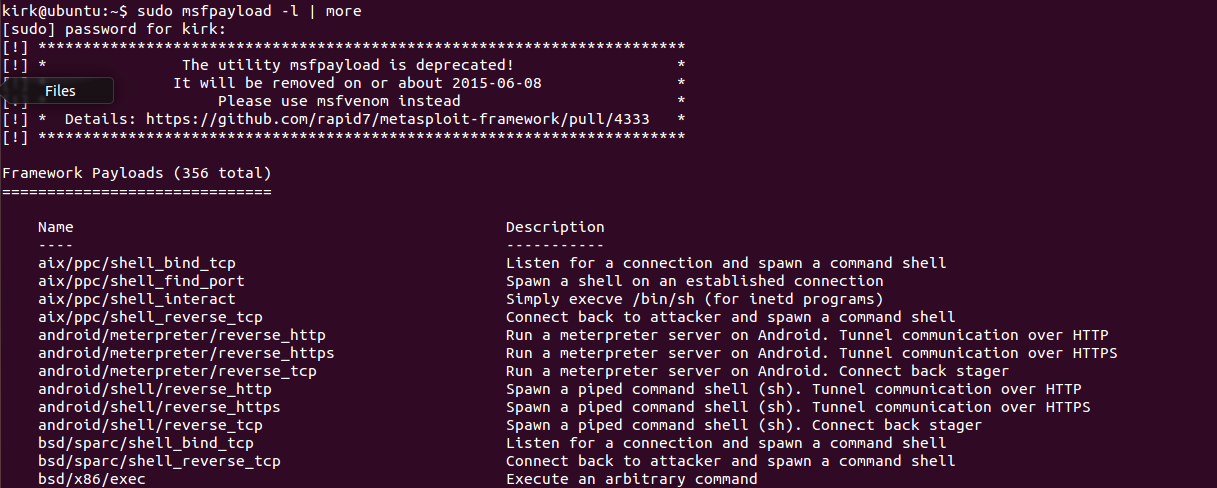 MIS 5212.001
40
Options
What are our options
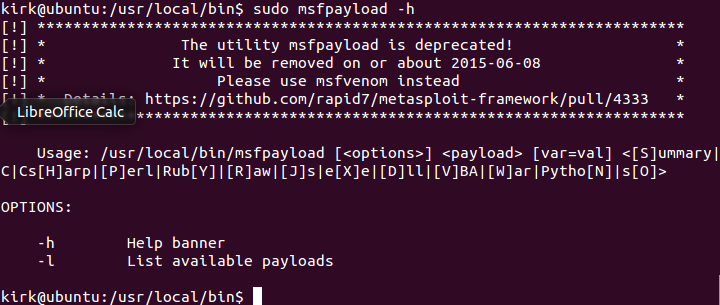 MIS 5212.001
41
Lets try a Summary
MIS 5212.001
42
Note
MSFconsole is still up in another terminal
Note that options I had selected in that session are still active in the payloads
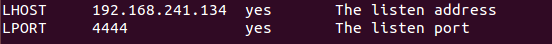 MIS 5212.001
43
MSFvenom
Since venom is the future
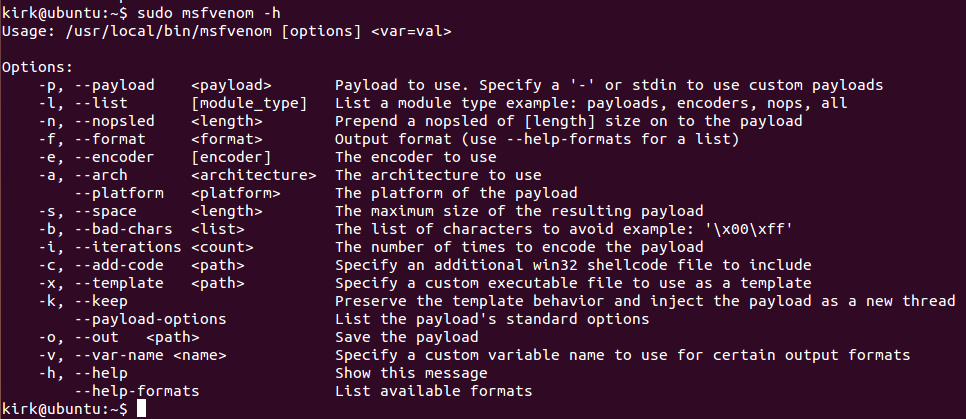 MIS 5212.001
44
MSFvenom
Example




Result
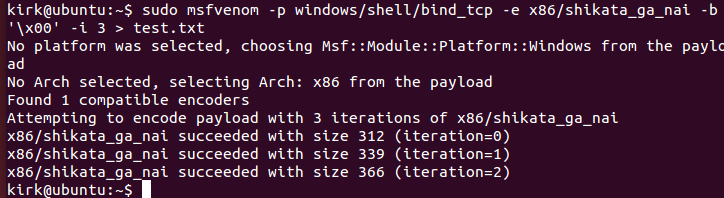 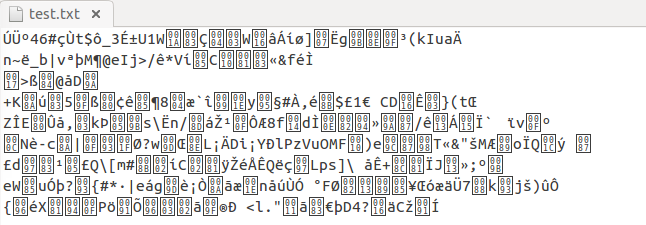 MIS 5212.001
45
Other Notes On Hiding
Packers
Packers are tools that compress an executable and combine it with decompression code to expand it upon execution.
Resultant code will not match the signature of the original
Popular packer is UPX
You can get it by running this
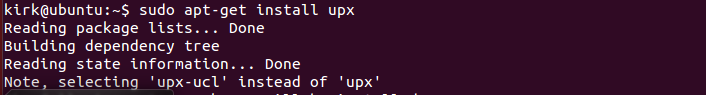 MIS 5212.001
46
Client Side Attacks
These include:
Browser based attacks
PDF readers
MS Office Files
Flash Files
Etc….
We’re just going to briefly talk about some browser attacks here.
MIS 5212.001
47
NOPs
First a little background
In coding there is something called a “no operation” , that is, it does nothing, has no impact, just takes up space.
In hex /x90/
Theses are called NOPs, string them together and you build something called a NOP sled
Put a little shellcode at the end and you have an attack
MIS 5212.001
48
Why Does This Matter
Browsers use a “heap” to store operations that need to be executed.
Maybe you have heard the phrase “Heap Spray” or “Heap Spraying”
This refers to throwing enough data at a heap to overwhelm it and get the machine to execute the code you want
Combine this with the NOP Sled and you have a mechanism to inject code via a browser
MIS 5212.001
49
What Does a NOP Sled look Like
/x90/x90/x90/x90/x90/x90/x90/x90/x90/x90/x90/x90/x90/x90/x90/x90/x90/x90/x90/x90/x90/x90/x90/x90/x90/x90/x90/x90/x90/x90/x90/x90/x90/x90/x90/x90/x90/x90/x90/x90/x90/x90/x90/x90/x90/x90/x90/x90/x90/x90/x90/x90/x90/x90/x90/x90/x90/x90/x90/x90/x90/x90/x90/x90/[Shellcode Here]
MIS 5212.001
50
Metasploit-Framework
Payload, Encode, and Venom have the ability to combine NOP sled with shell code in a payload that can be attached to a link for a browser, or in a PDF or other document.
That is as far as we are going with this.  Just know that the tools have this capability
MIS 5212.001
51
Auxiliary Modules
Metasploit-Framework Auxiliary Modules are modules that are modules that perform functions other then exploits
Broke down in to three main areas
Admin
Scanner
Server
MIS 5212.001
52
Auxiliary Admin
Auxiliary Admin Modules break down into these areas:
Admin HTTP Modules (tomcat)
Admin MSSQL Modules
Admin MySQL Modules
Admin Postgres Modules
Admin VMWare Modules
MIS 5212.001
53
Auxiliary Scanner
Auxiliary Admin Modules break down into these areas:
DCERPC
Discovery
FTP
HTTP
IMAP
MSSQL
MySQL
NetBIOS
POP3
SMB
SMTP
SNMP
SSH
Telnet
TFTP
VMWare
VNC
MIS 5212.001
54
Auxiliary Server
Auxiliary Admin Modules break down into these areas:
ftp
http_ntlm
imap
pop3
smb
MIS 5212.001
55
searchsploit
Command line tool to search exploit-db
https://www.exploit-db.com/searchsploit
Already installed in Kali
Follow directions on site to update
MIS 5211.001
56
Next Week
Social Engineering
Social Engineering Toolkit 
Encoding, and Encryption
MIS 5211.001
57
Questions
?
MIS 5211.001
58